3.5 分式的加法与减法
第1课时
WWW.PPT818.COM
01
学习目标
03
02
04
问题探究
新知探究
例题精讲
随堂练习
05
课堂小结
06
1.经历探索分式的加减法运算法则的过程，通过与分数加减法法则的类比，发展联想与合情推理能力.
  2.能熟练地进行同分母的分式加减法的运算.
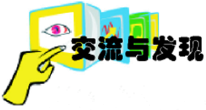 你还记得分数的加法与减法法则吗？
同分母分数相加减，分母不变，把分子相加减.
你能用字母分别表示出同分数分式加法和减法的法则吗？
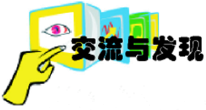 如果a,b,c,d都表示整式(a≠0)，你会进行下面的计算吗？
所得结果在形式上与分数加减运算的结果相同。
类比同分母分数的加法和减法法则，你能得到同分母分式加法和减法的法则吗？
同分母分式的加法与减法法则：
同分母的分式相加减，分母不变，把分子相加减。
即得
计算
解
例1  计算：
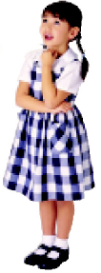 一定要注意符号！并且结果为最简分式或整式。
解
例2  计算：
解
同分母的分式相加减，分母不变，把分子相加减。
作业
P93   习题3.5   第1题。